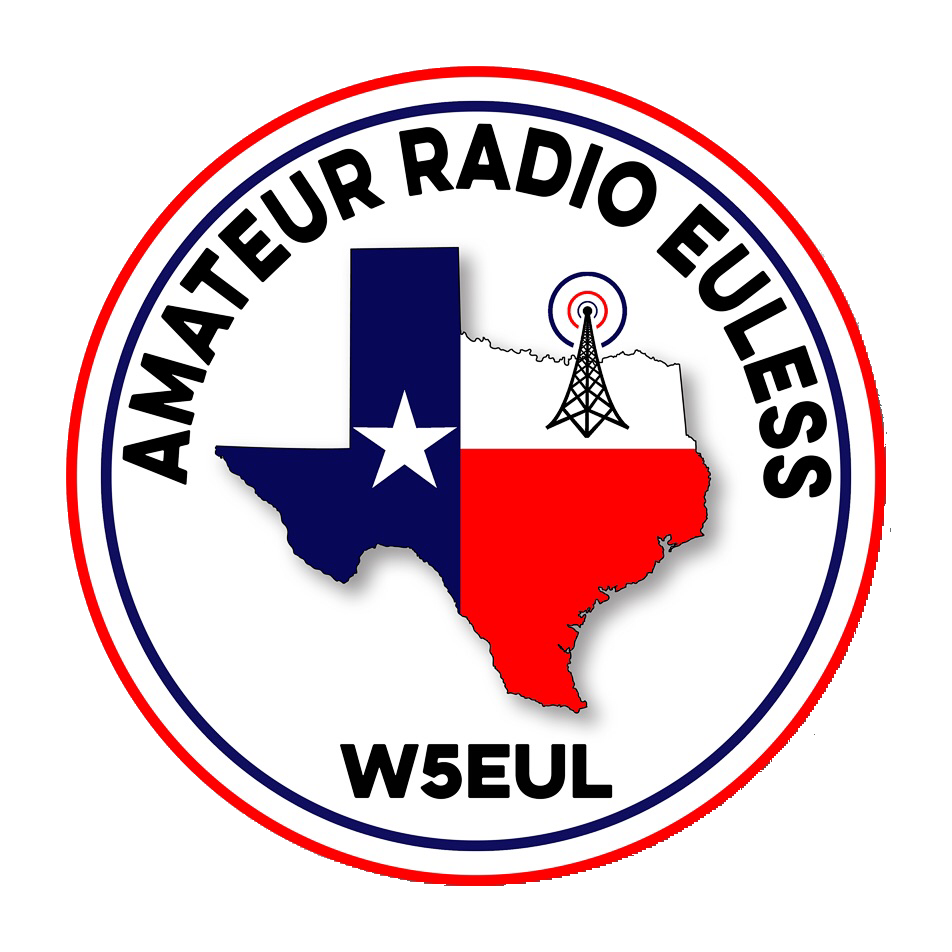 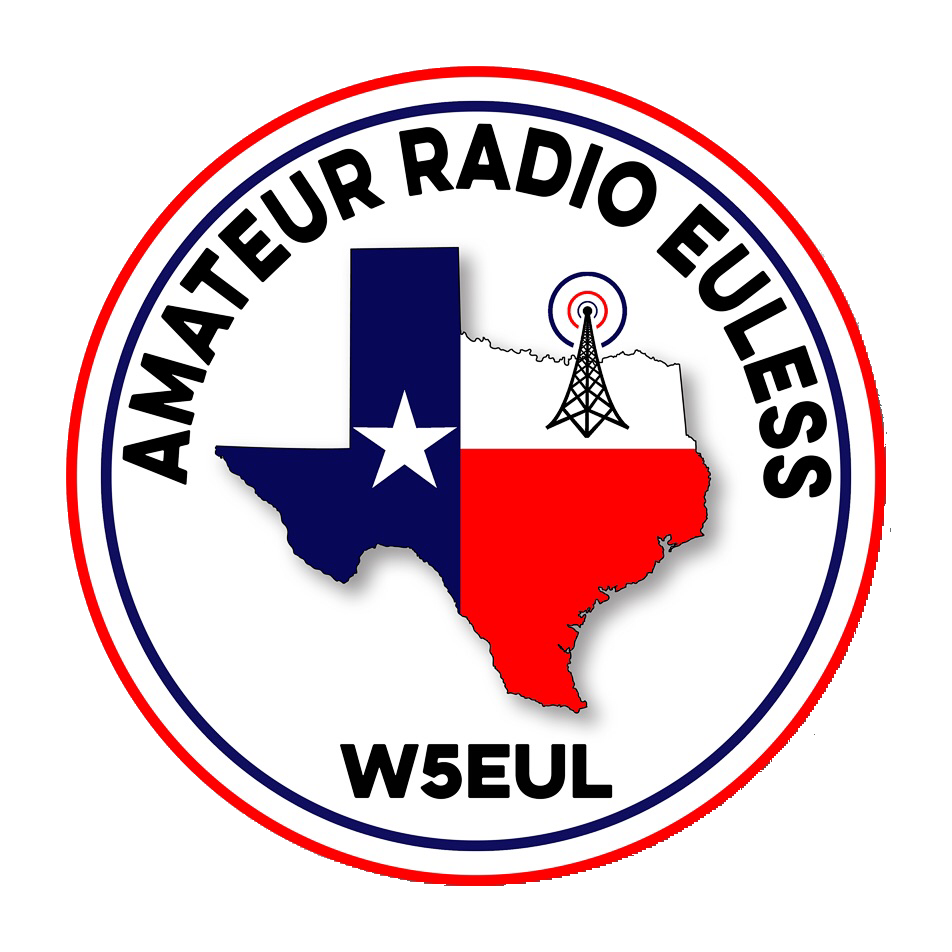 October 9, 2024
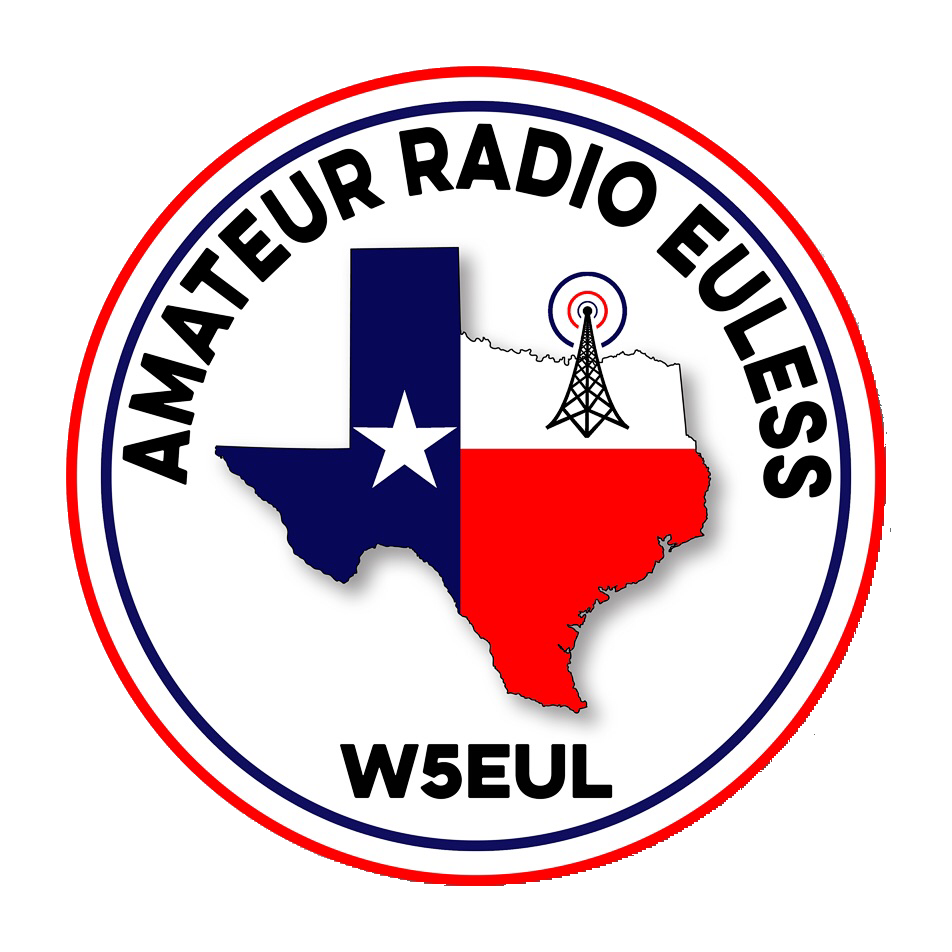 Introductions
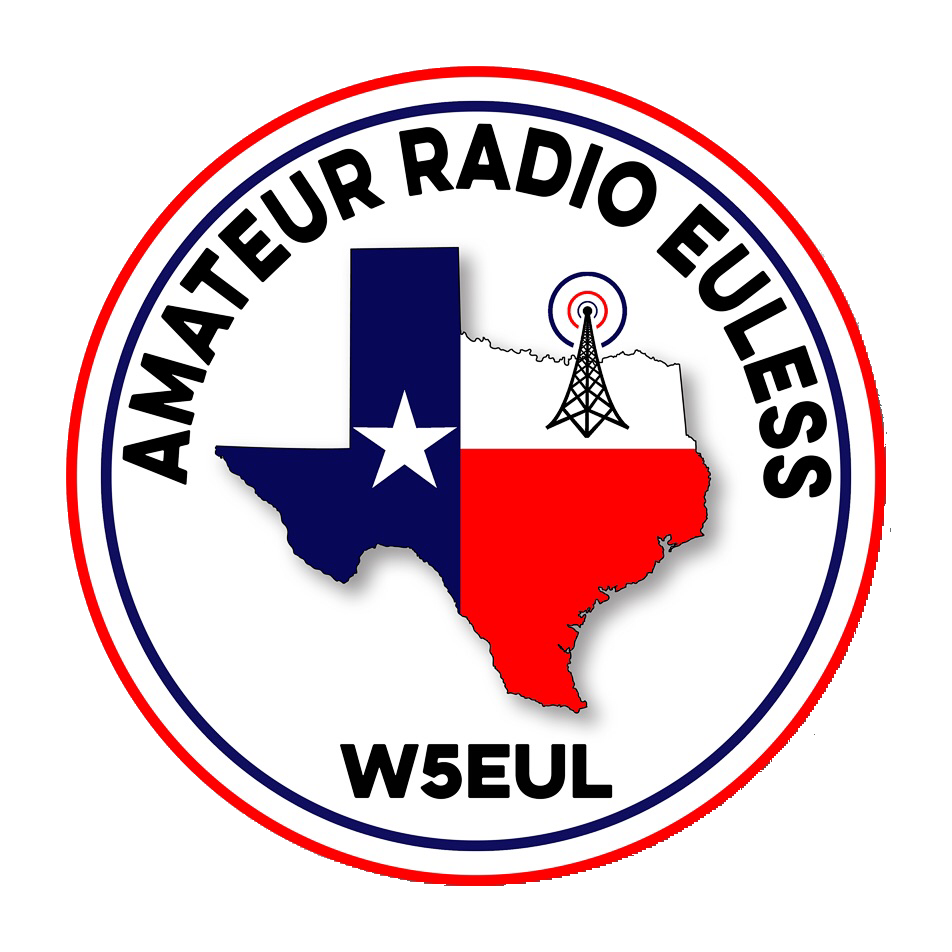 Member Updates
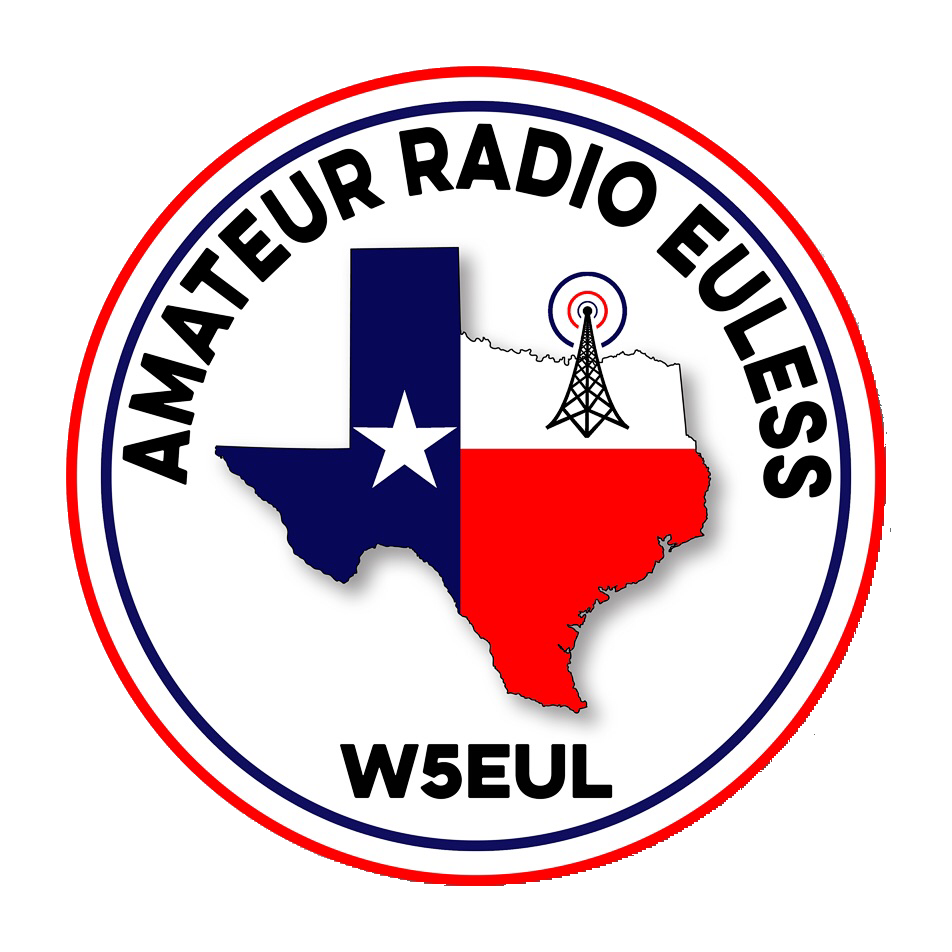 Minutes
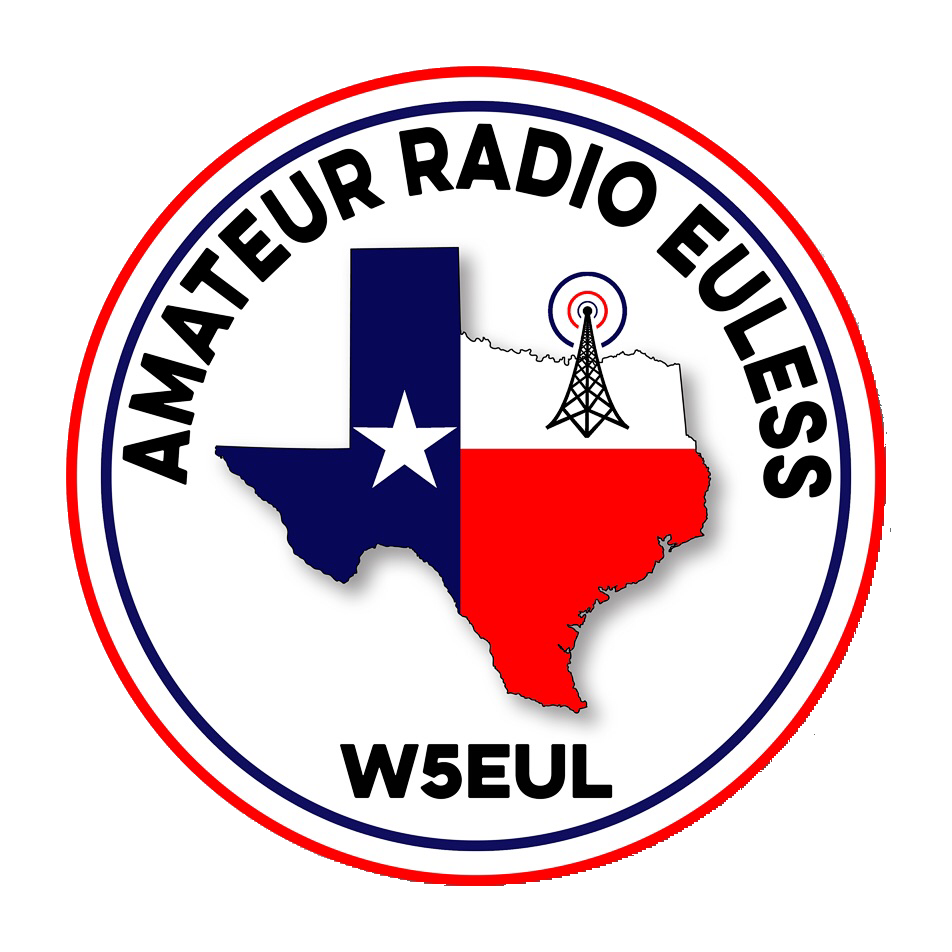 Treasurer’s Report
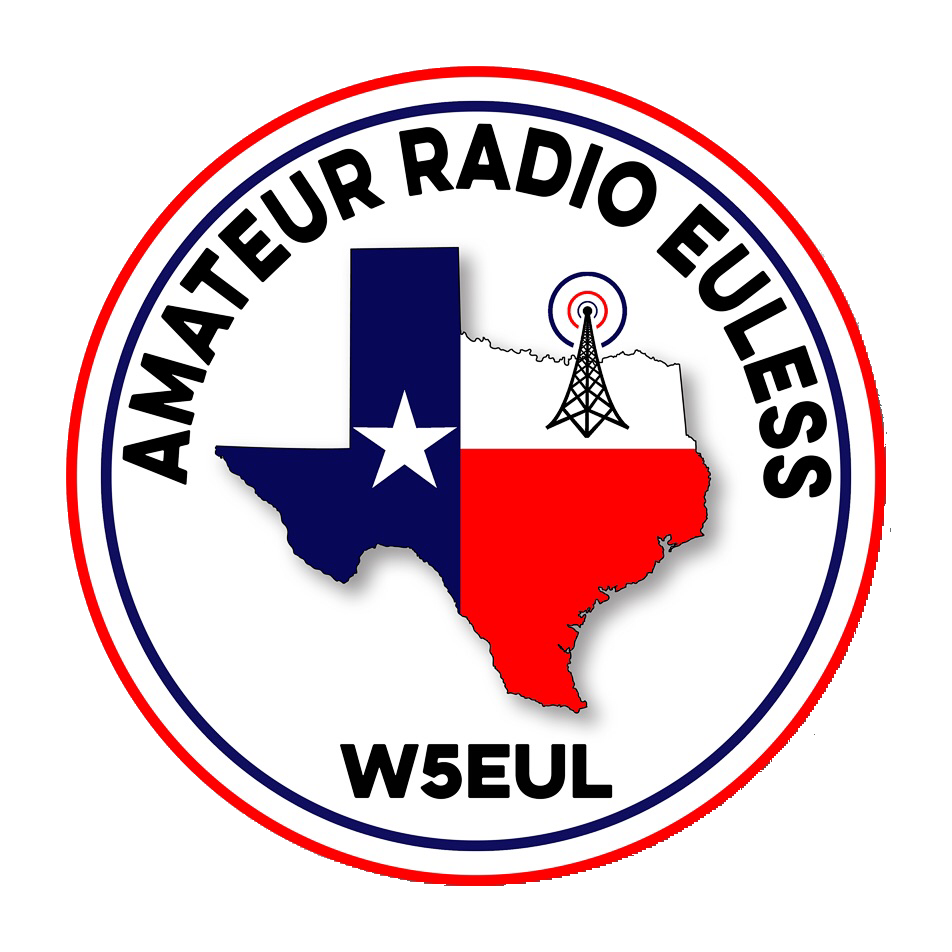 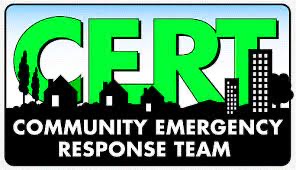 C.E.R.T Update
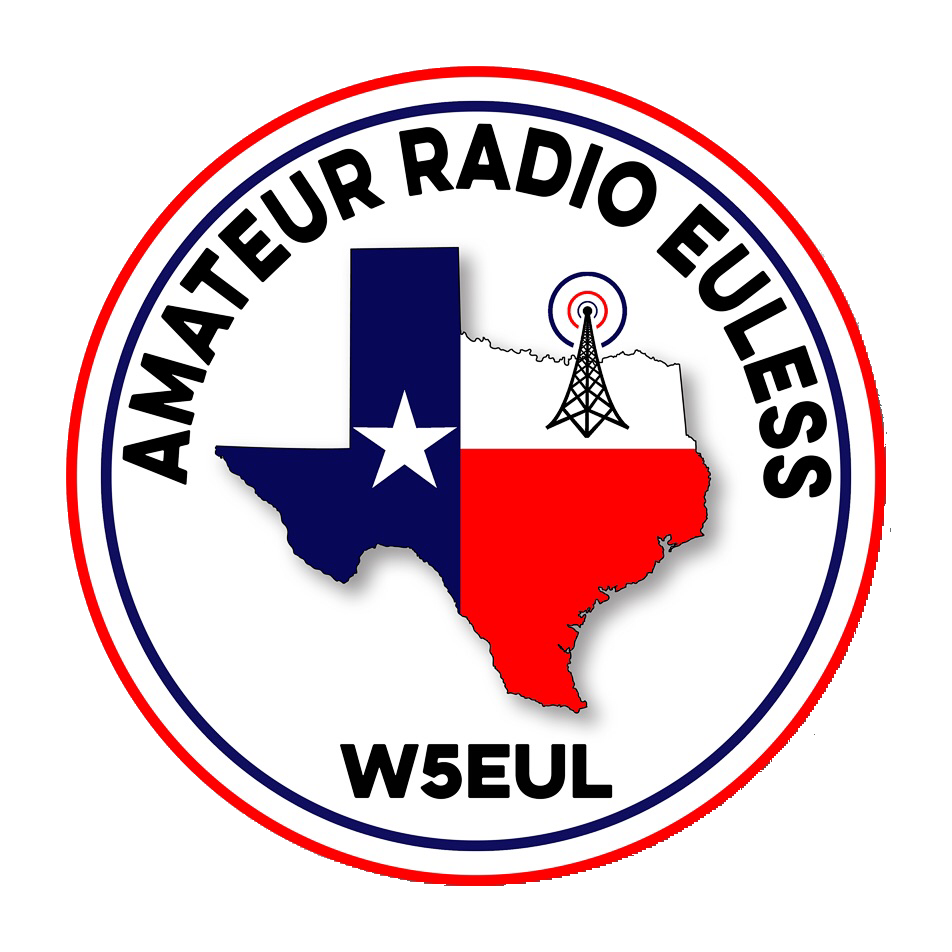 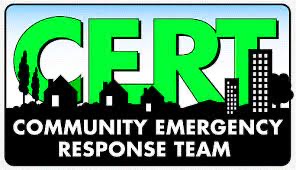 Local Happenings
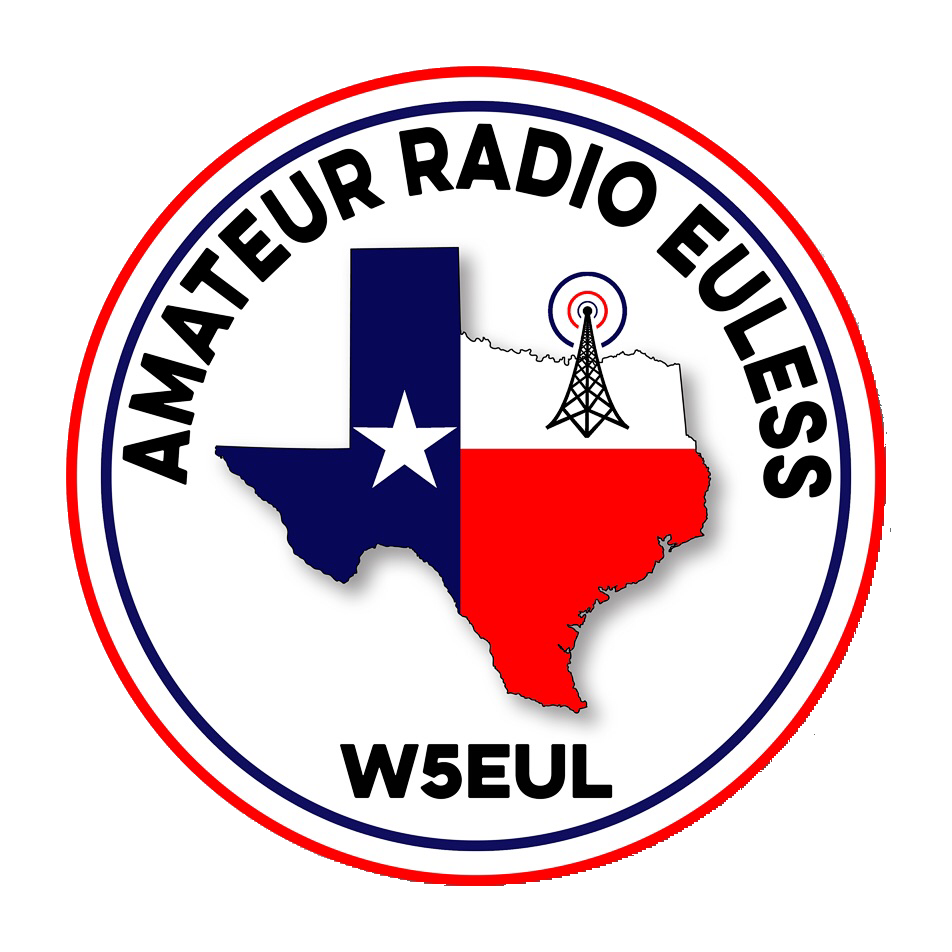 Euless ARC Gatherings
ERBC – Every Friday, @ 0830
	Texan Kitchen 415 N Main, Euless, TX 76039
H‑E‑B Joint Radio Club Breakfast, every 3rd Saturday, Egg Haven Cafe, 760 Airport Fwy, Suite 100, Hurst, RSVP by midnight Thursday
Club Social – Monday, October 21, 1800 – 1900 		Potbelly Subs 2721 SH 121Frontage Rd						Euless, TX 76039
Fox Hunt - Saturday, October 26, 0900
Previous Month Hours
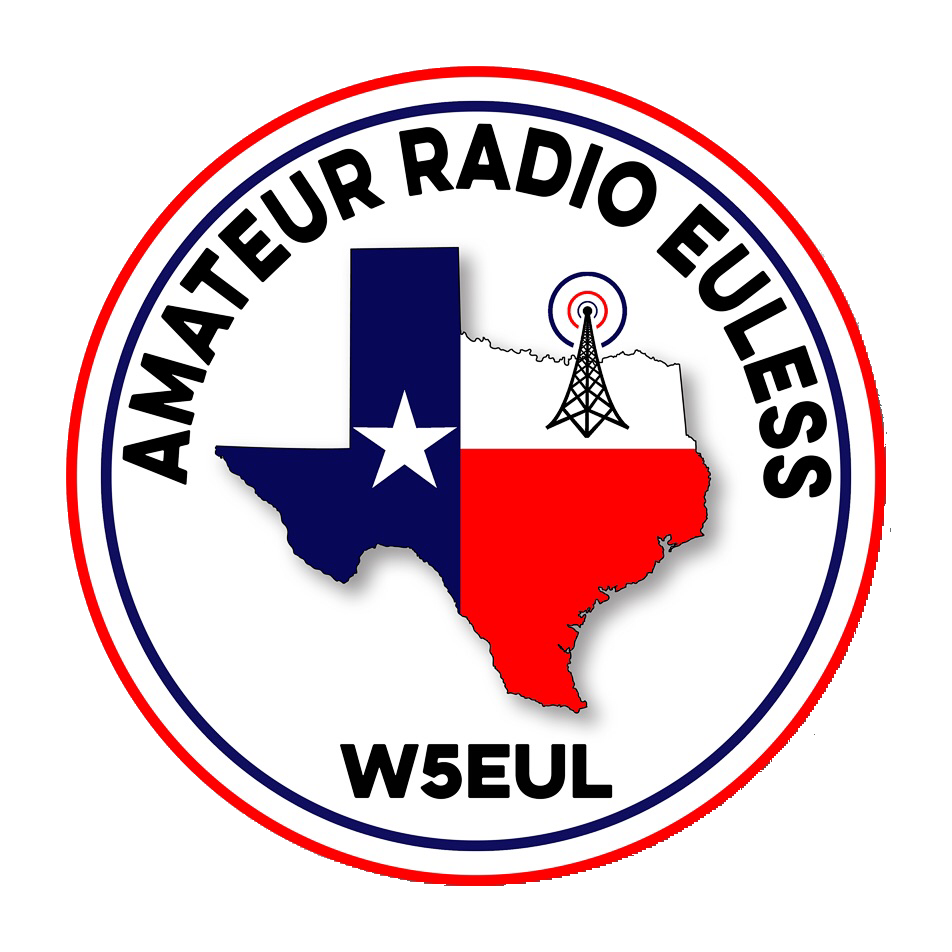 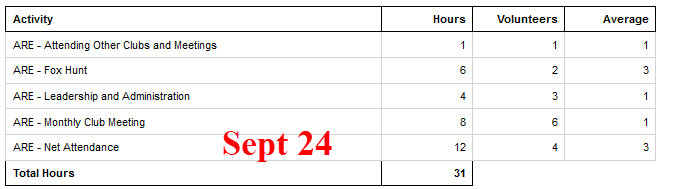 Year To Date Hours
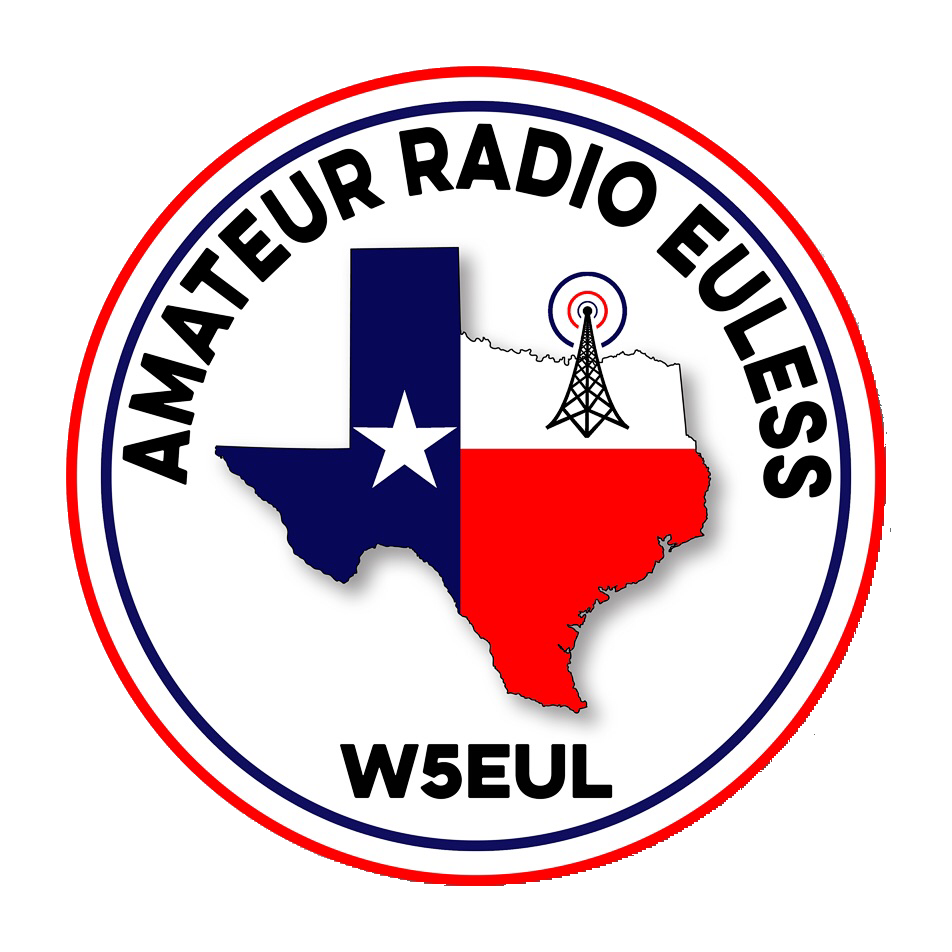 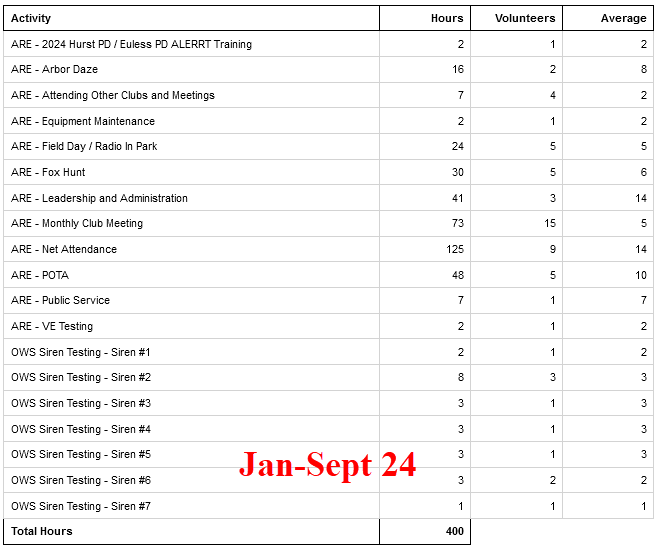 Please log your hours.
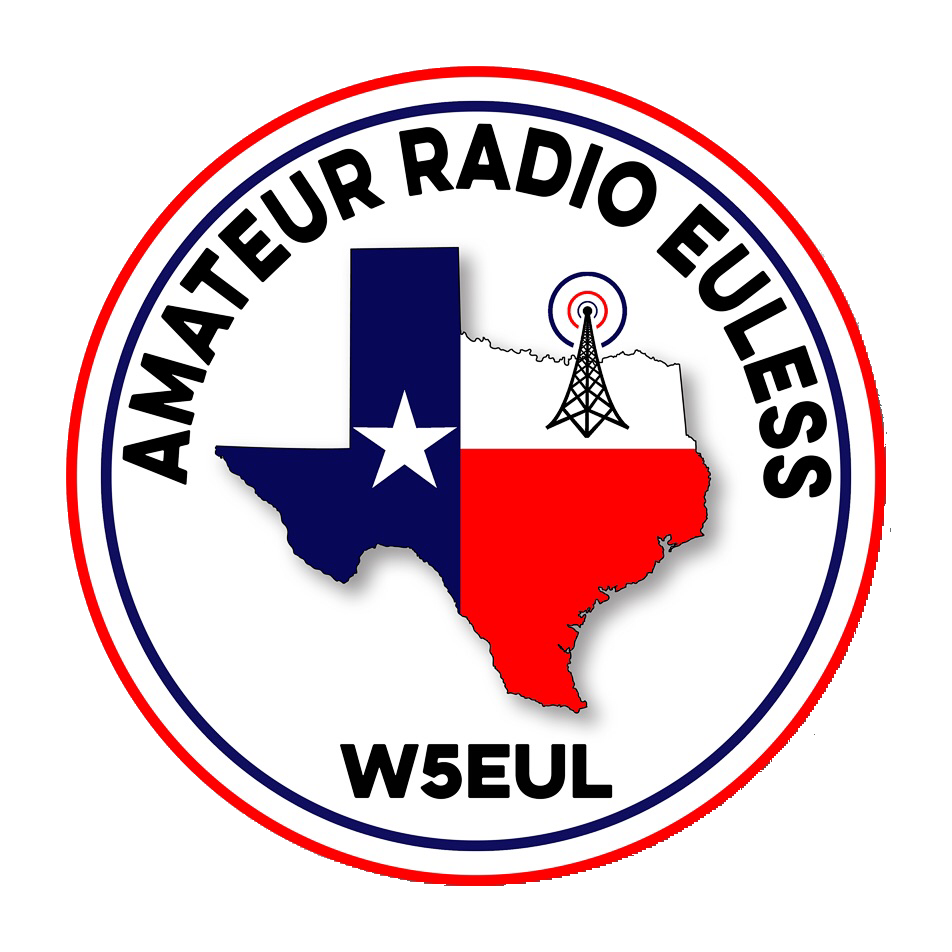 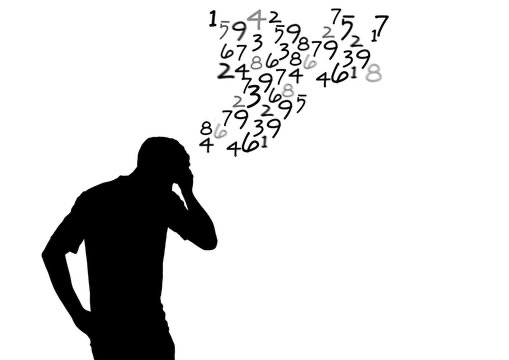 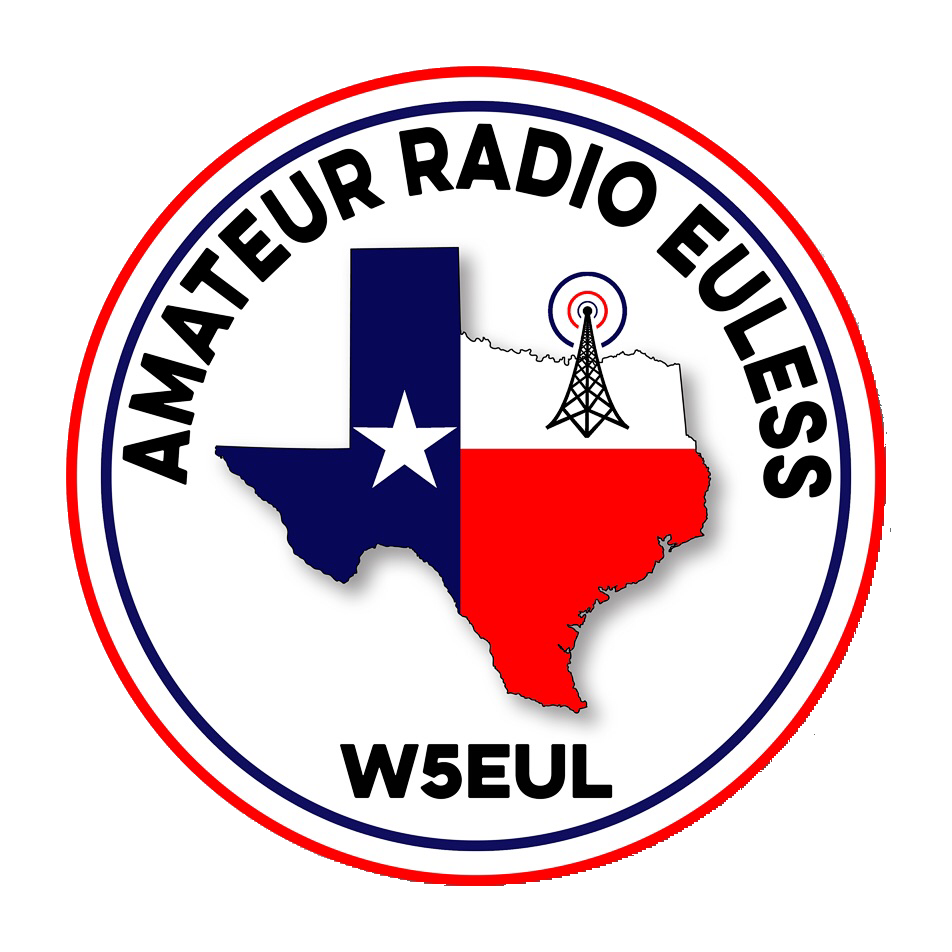 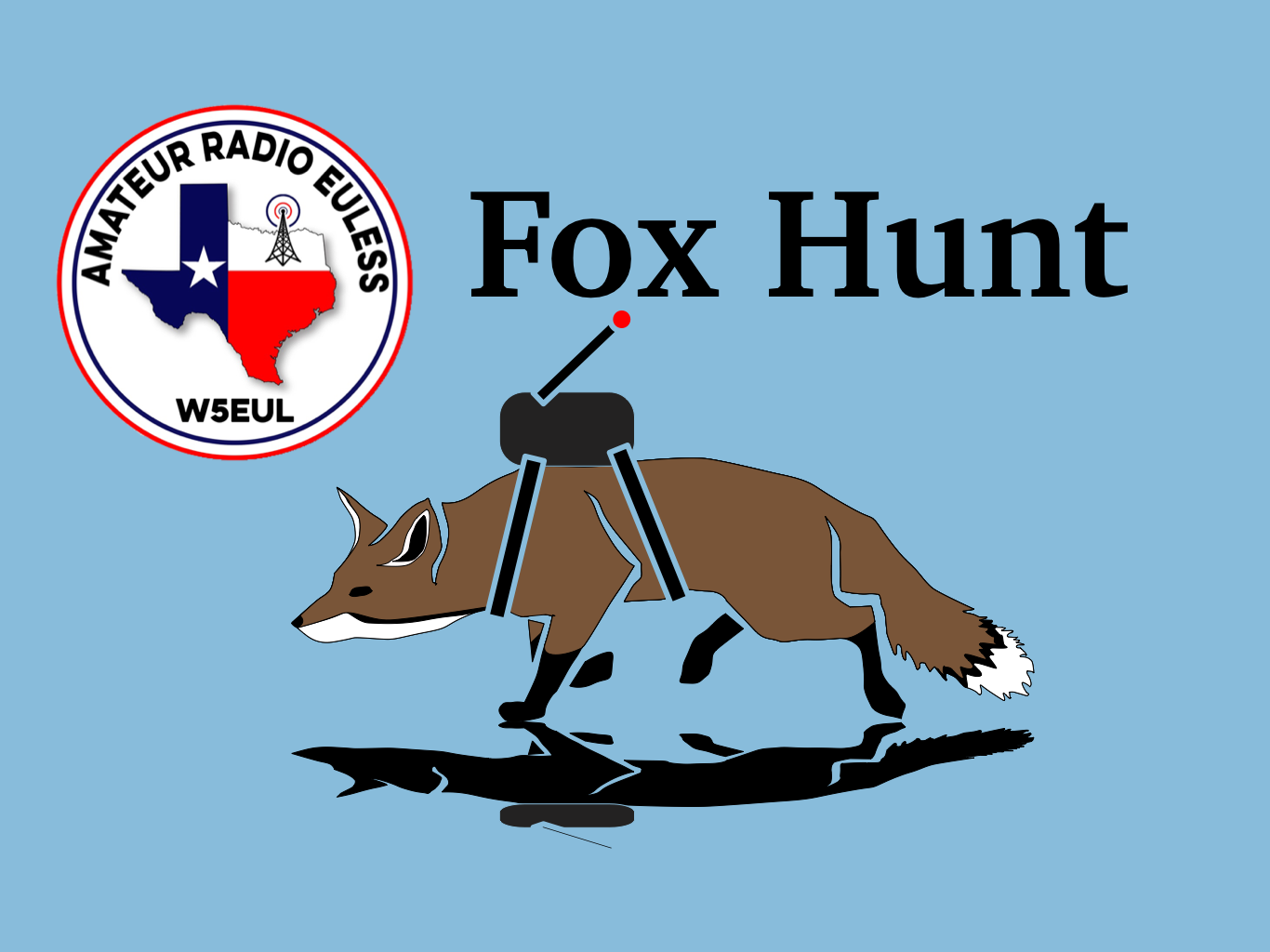 Planning
Parks On The Air
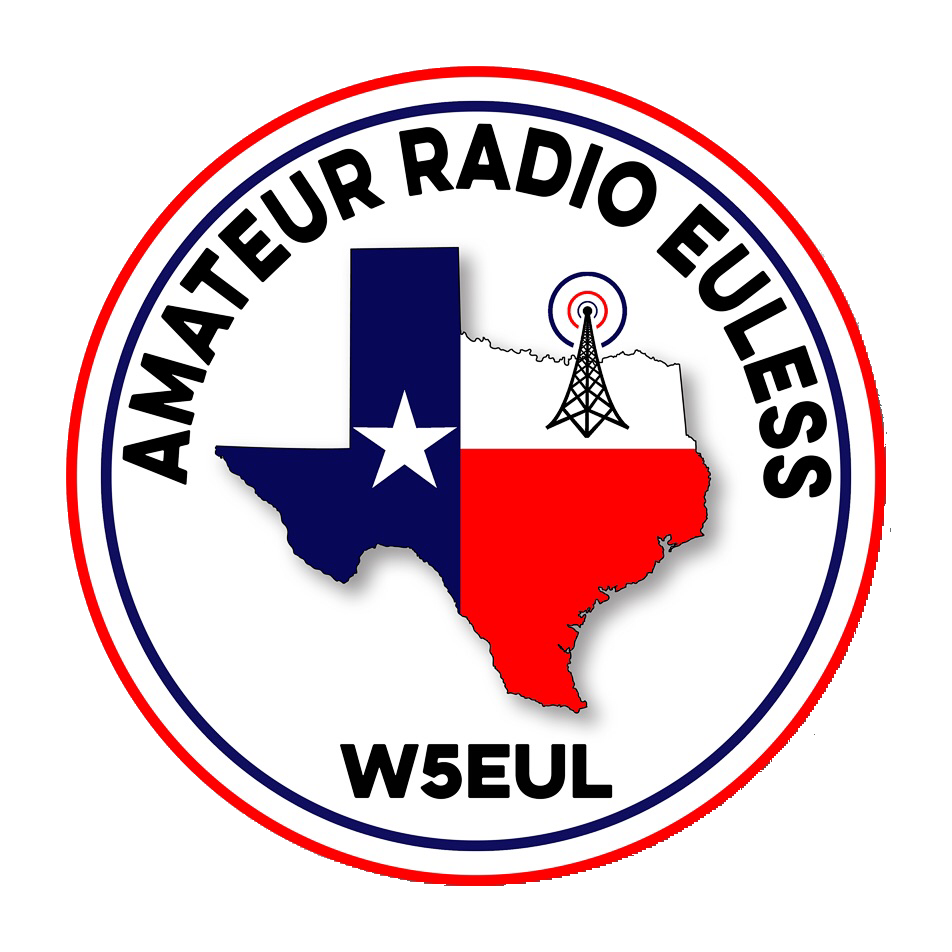 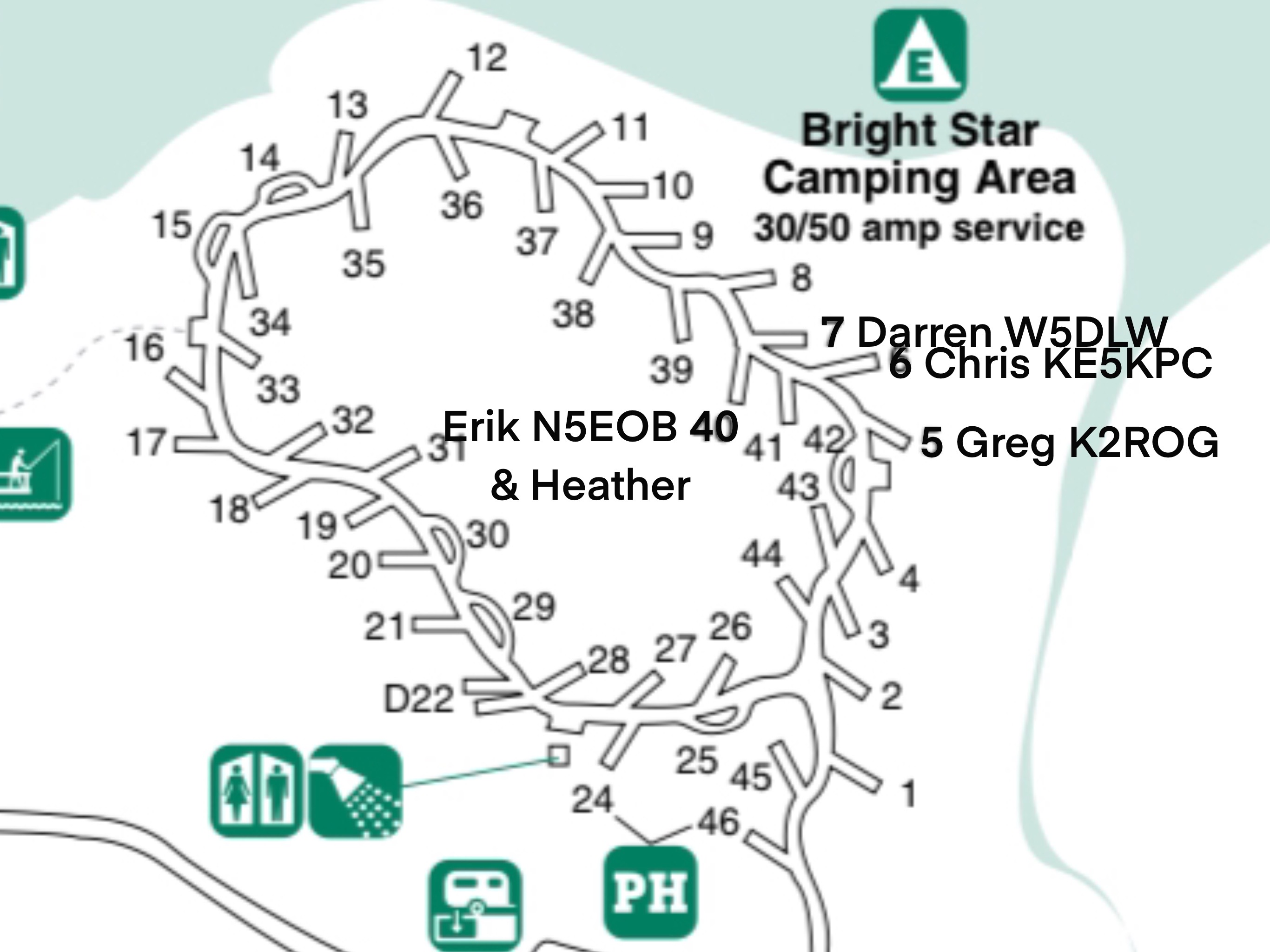 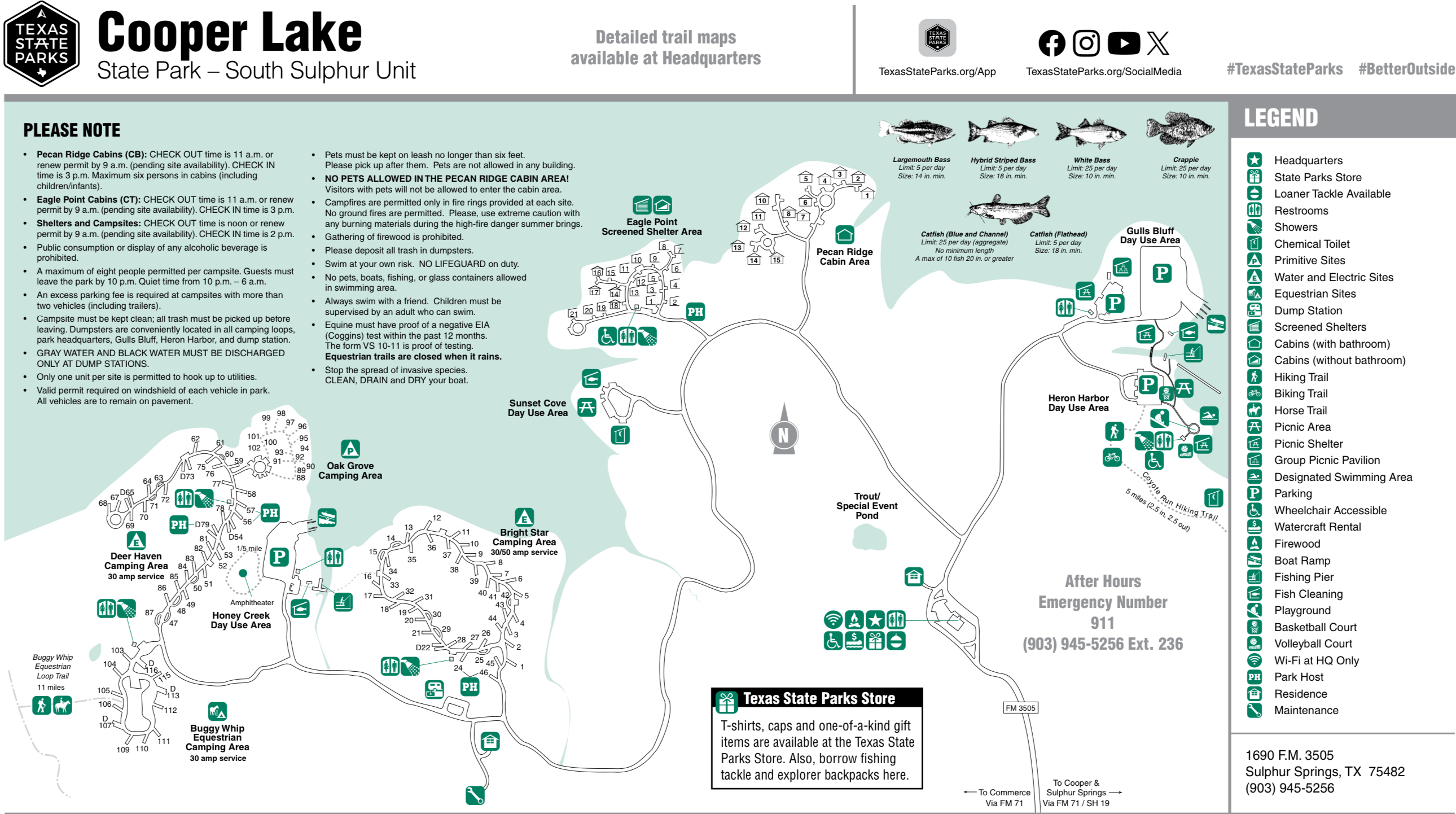 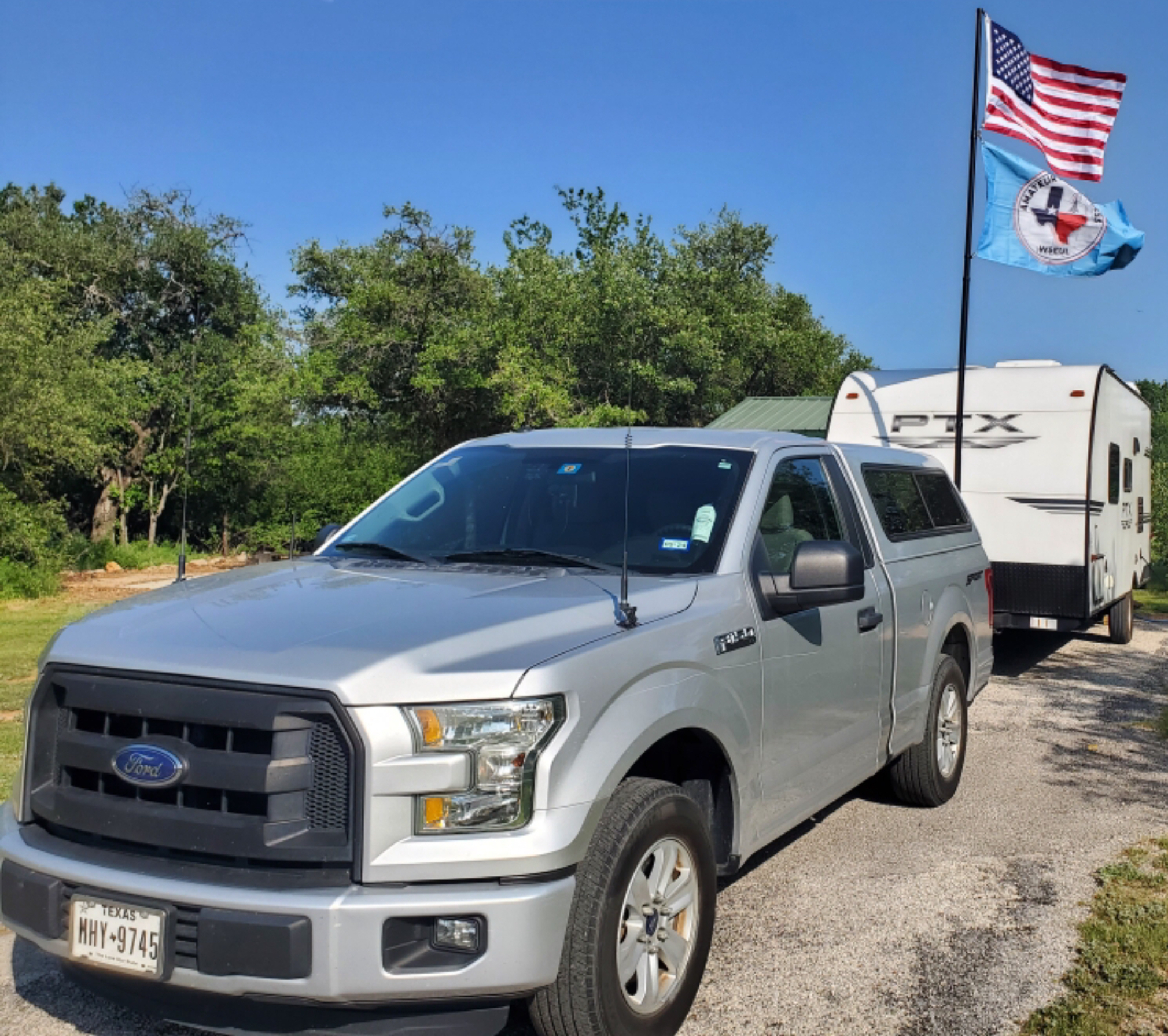 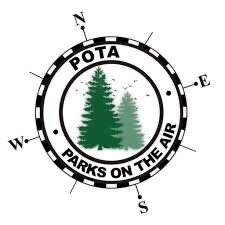 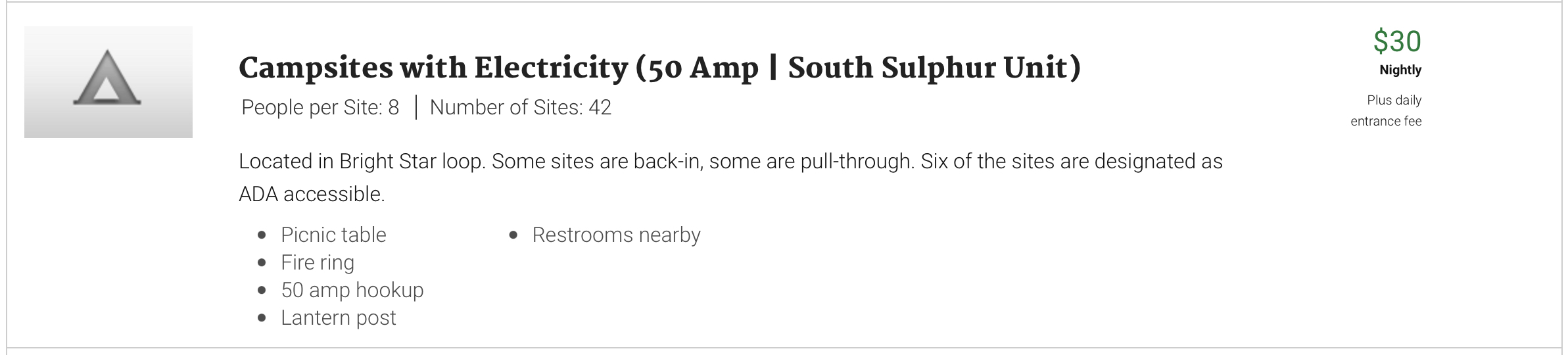 Cooper Lake State Park
South Sulphur Unit 10/12-13/2024
H.R. 4006 & S. 3690
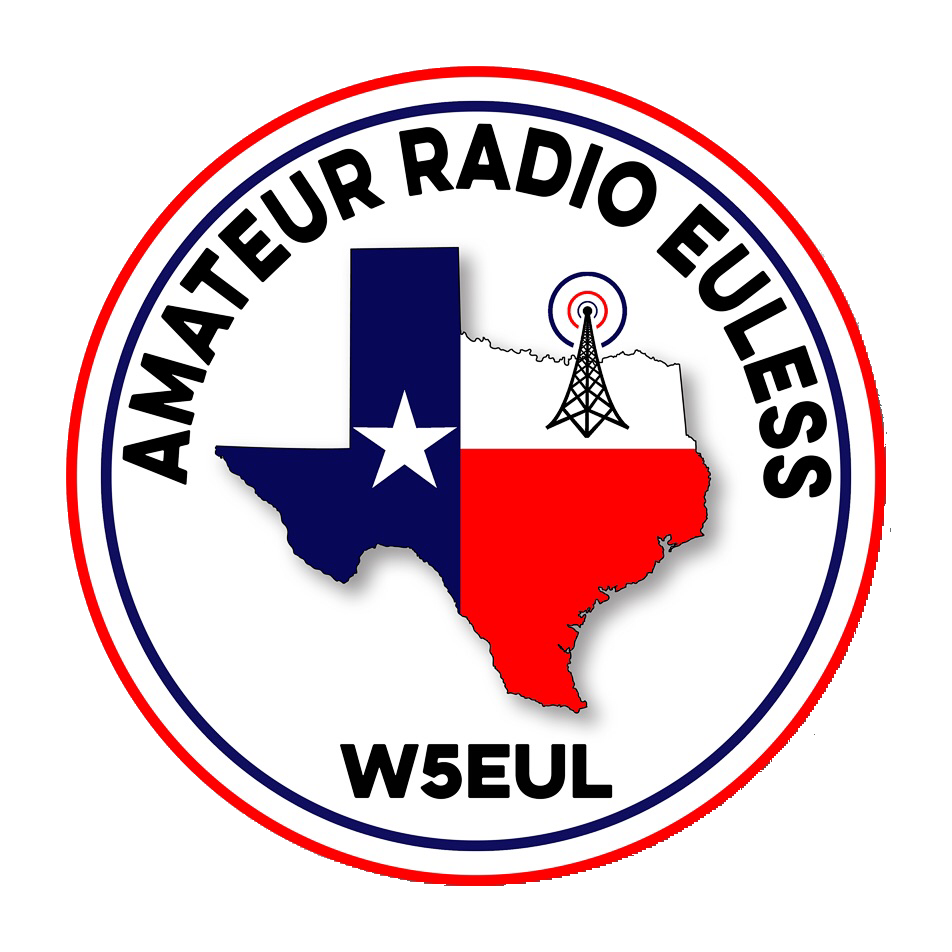 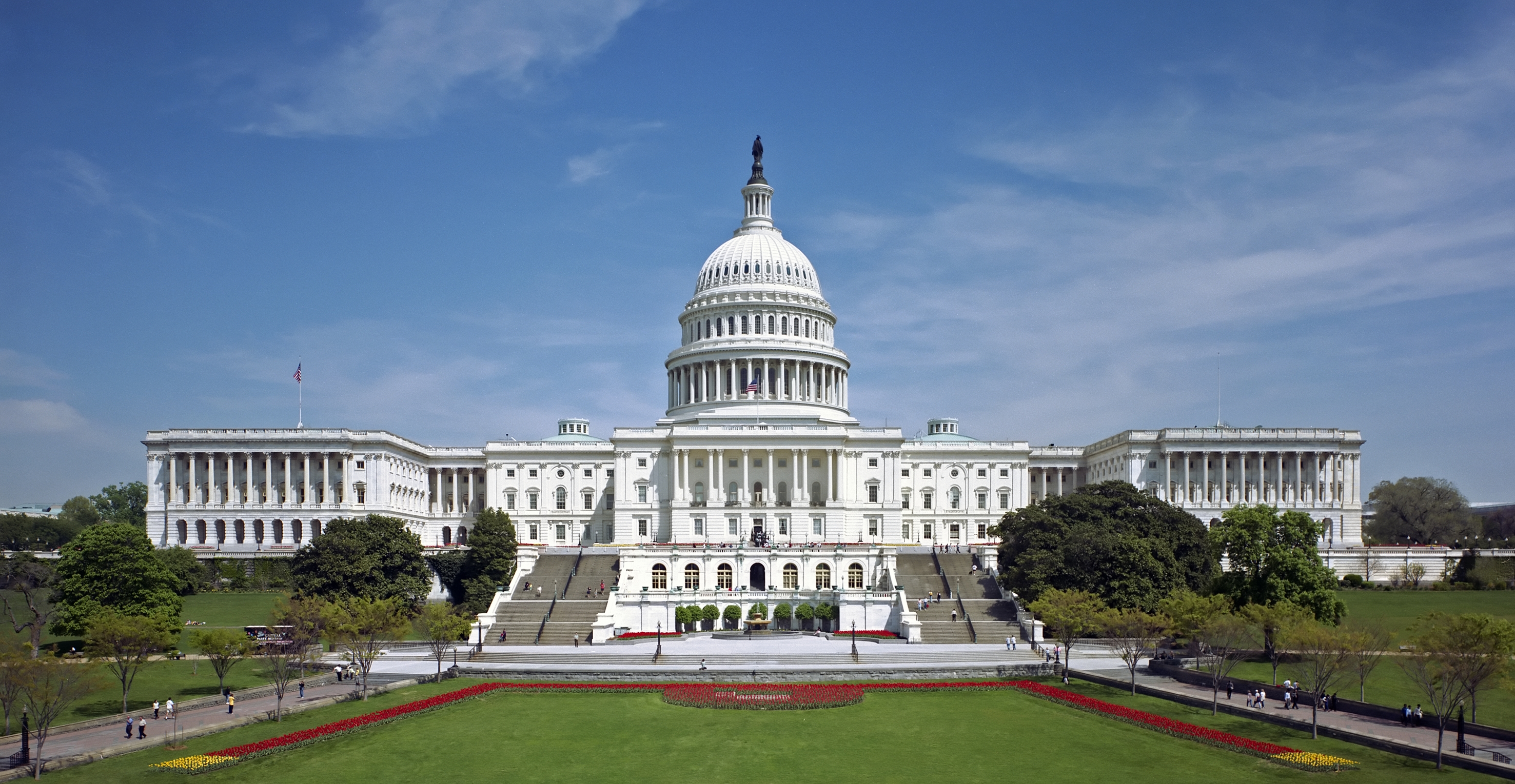 Club Leadership Elections
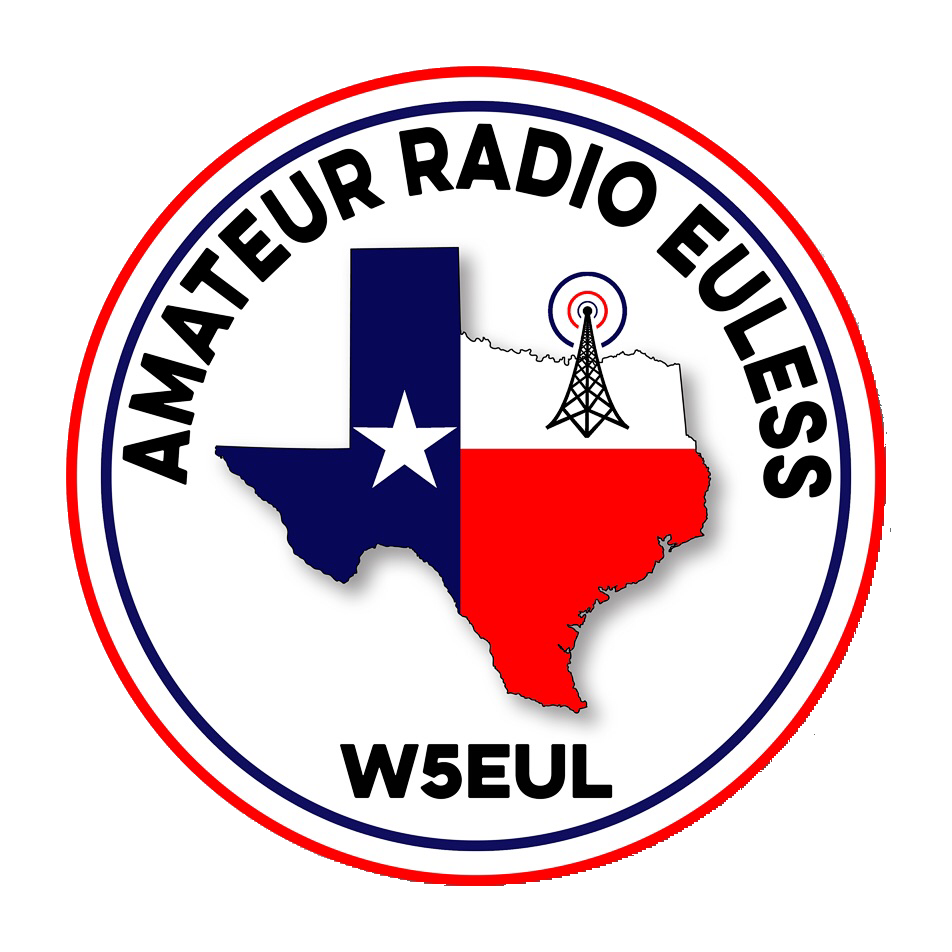 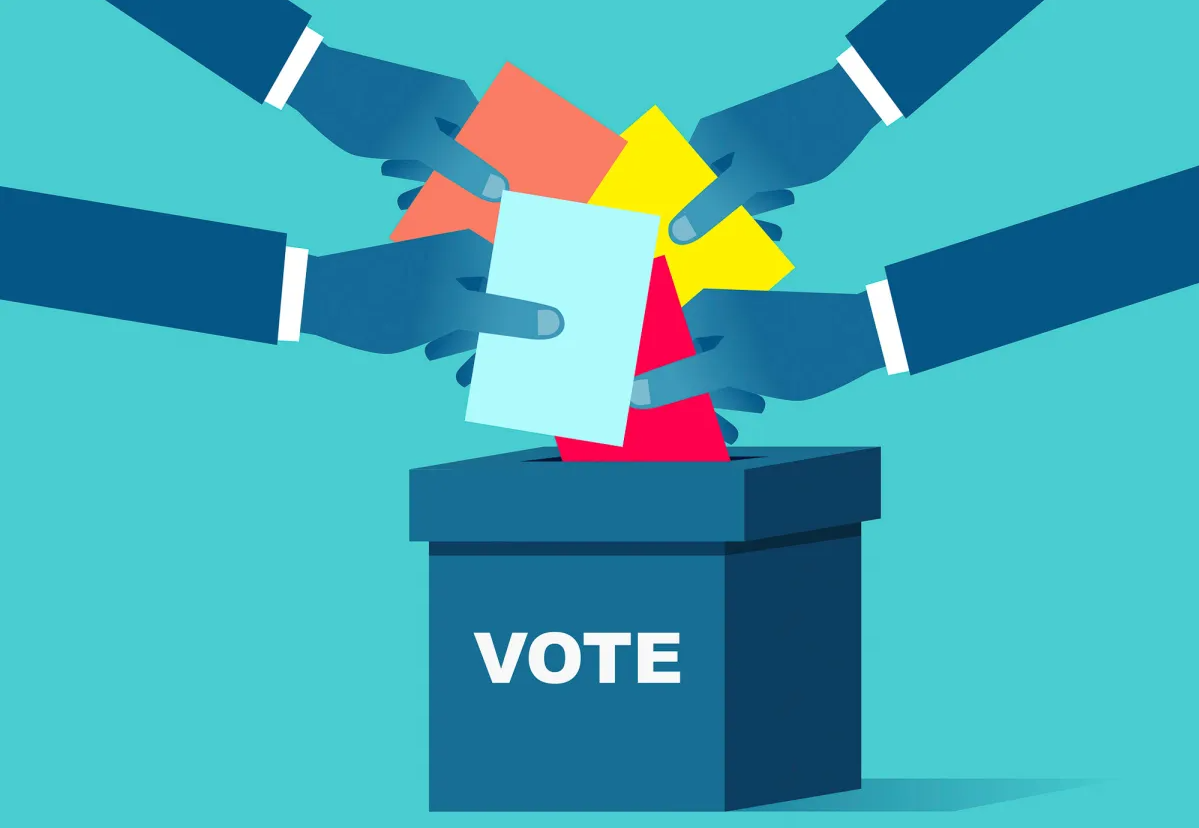 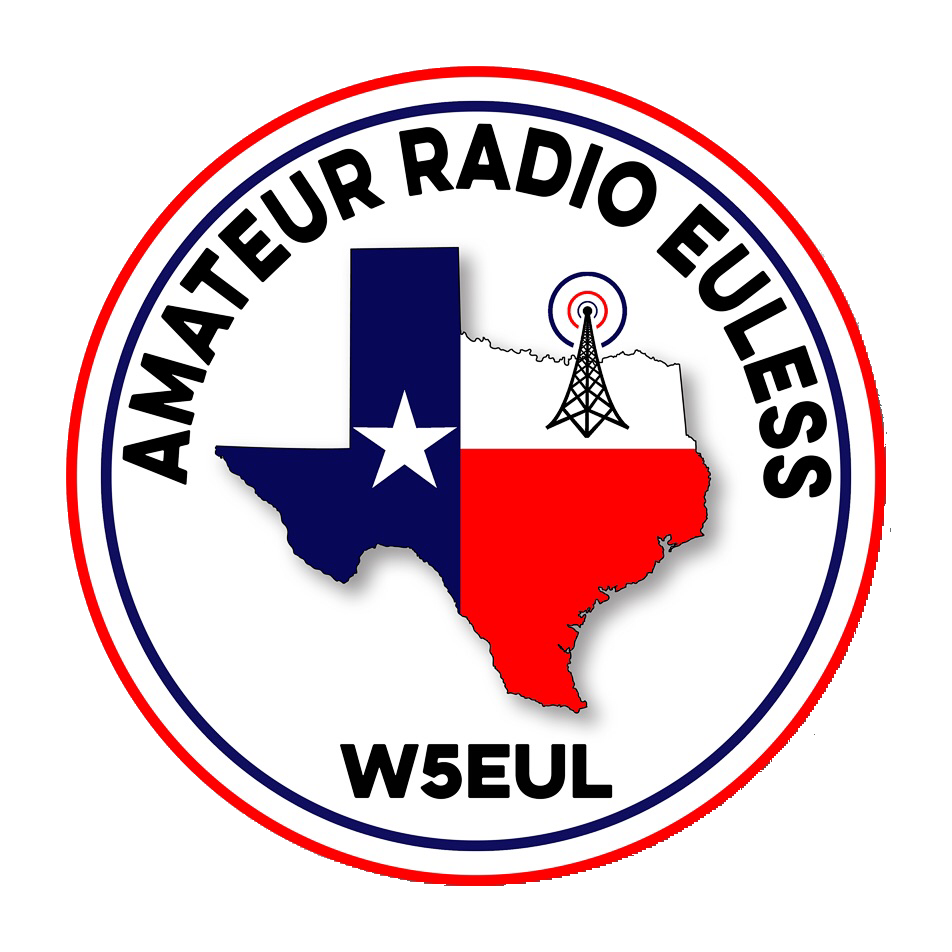 Erik
Greg
Chris
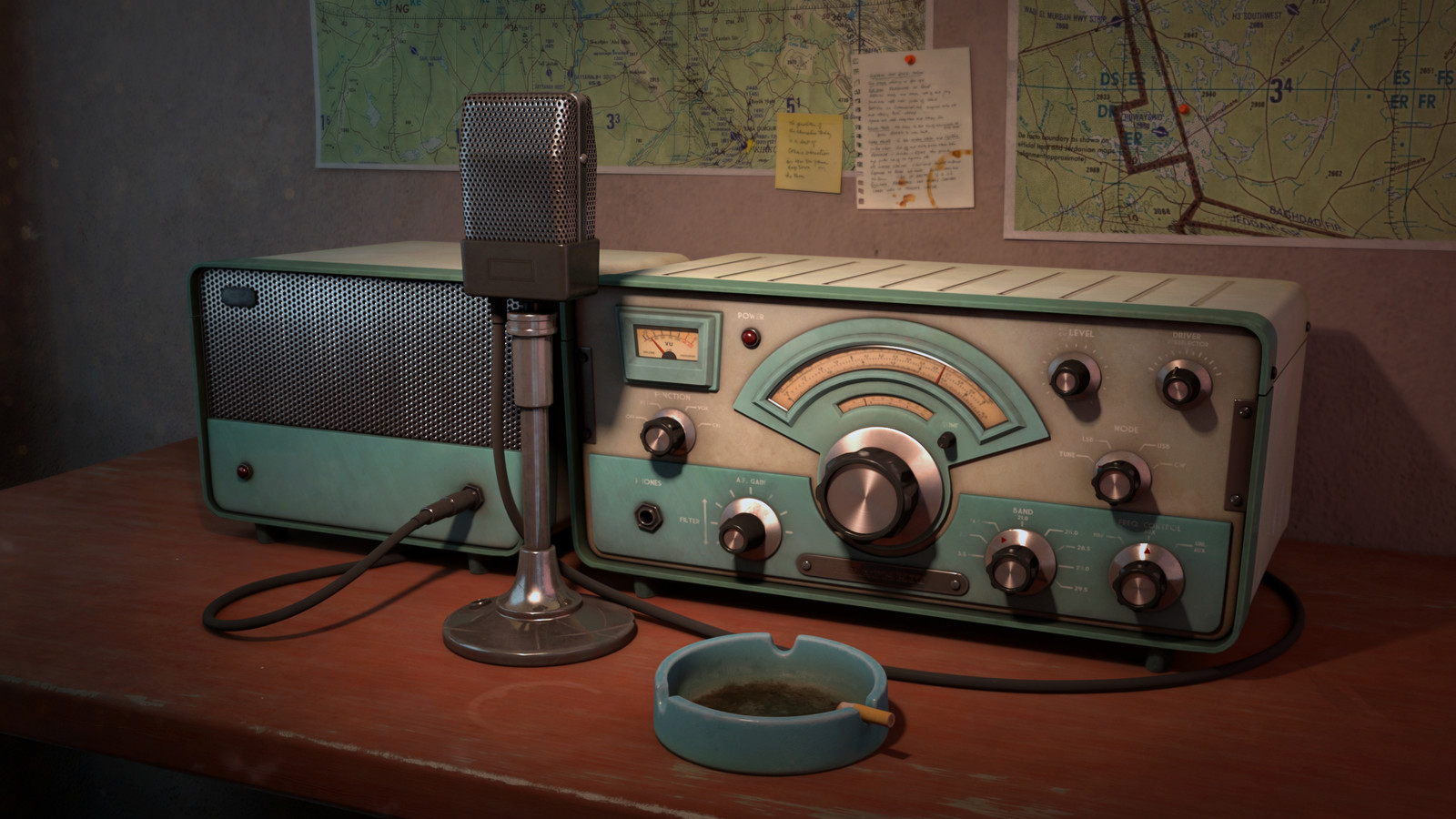 Members